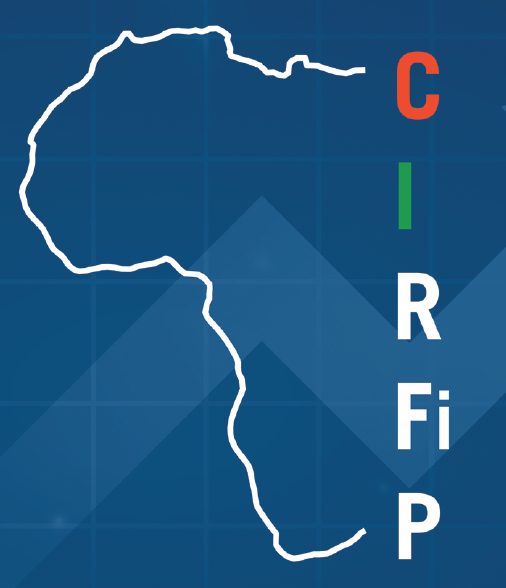 Mobilisation de la finance climat au profit l’action climatique au niveau local
– BENIN –
Appolinaire GNANVI, DG Fonds National pour l’Environnement et le Climat-Bénin
Cossoba NANAKO, Chargé de Programme UNCDF
Plan de la presentation
Conception et contenu de la réforme
Mise en place de la réforme 
Risques et difficultés associés 
Perspectives et recommandations
1.Conception et contenu des réformes
1.1. problématique: Quel mécanisme intégré aux mécanismes nationaux pour mobiliser davantage, transférer diligemment et utiliser efficacement les financements climatiques au niveau local ?
1.2. sources d’inspiration/fondements de la conception : 
- au plan national : 
(i) réforme budgétaire y compris gestion axée sur les résultats et appui budgétaire versus appui projets, (ii) réforme de l’administration territoriale impliquant la decentralisation financière
- au plan international : 
(i) expérience et expertise de UNCDF en appui à la decentralisation financière dans les PMA; (ii) exigence d’impact concret sur les communautés des mécanismes internationaux de la finance climat
1.Conception et contenu des réformes
- au plan sectoriel/interne :
- transformation du FNE en Fonds National pour l’Environnement et le Climat (FNEC) 
- relecture des règles et procedures en vue de leur adaptation aux réformes
- mise en place d’un mécanisme national unique de transfert des ressources de l’Etat aux communes : le Fonds d’Appui au Développement des Communes (FADeC)

1.3. mécansisme de conception : co-construction entre les ministères des finances (trésor public), de la decentralisation (commission des finances locales-CONAFIL), du climat (FNEC) et les communes avec l’assistance technique et la facilitation de UNCDF
2. Mise en place de la réforme
2.1. Processus et mécanisme de mise en oeuvre : 
Signature d’un protocole d’accord entre le gouvernement et UNCDF pour une phase pilote d’une part et signature d’une convention entre le gouvernement et les communes pilotes (contrat Etat-commune) d’autre part ;
Déploiement par UNCDF de l’assistance technique pour l’assurance qualité ;
Mise en place de subventions de resilience climatique basées sur la performance à travers le Fonds d’appui au développement des communes (circuit du SP/CONAFIL-Trésor public);
Évaluation annuelle des performances des communes & allocation  de nouvelles subventions sur la base des performances (attribution de bonus ou de malus)
2. Mise en place de la réforme
2. Mise en place de la réforme
2.2. Résultats atteints
FNEC : (i) aménagement des procedures en vue de faire des appuis budgétaires aux communes ; (ii) abondement des subventions à partir des ressources écotaxes reçues de l’Etat ; 

 accroissement de la mobilisation de ressources :  +ACCF/BAD et Fonds Vert pour le Climat (approbation du financement de la mise à echelle par le FVC pour USD 9,890 millions)

Plus de 860.586 personnes (9 communes/77, 3 départements/12) positivement impactées par les mesures d’adaptation définies et mises en œuvre de façon participative par les autorités locales 
impact local grâce au mécanisme national de financement de la decentralisation (Trésor public, CONAFIL/FADeC)

non atteints 
(i) le volume projeté de ressources à mobiliser qui devrait représenter une proportion de 10% des transferts non affectés de l’Etat à chaque commune n’a pu être atteint ; (ii) le cycle d’investissement déborde le cycle annuel
3. Risques et difficultés associés
3.1. programmatique : non-integration systématique de l’adaptation dans la programmation budgétaire pluriannuelle 
- Mesures de mitigation : formation des acteurs, assistance technique de proximité, implication des autorités de tutelle des communes
NON SURVENU

3.2. institutionnel : faible appropriation et inadéquation des pratiques des administrations centrales et déconcentrées impliquées 
Mesures de mitigation: co-creation ; dialogue en amont ; implication dans les analyses et decisions à travers les organes 
SURVENU ET NON RESOLU notamment pour les structures déconcentrées du ministère des finances (marches publics et contrôle financier)
3. Risques et difficultés associés
3.3. financier : defiance/faible intérêt pour l’appui budgétaire aux communes 
Mesures de mitigation: portage politique ; plaidoyers et partages d’experiences ; certification ISO du mécanisme 
NON SURVENU
3.4. opérationnel (exécution physique et financière) : (i) capacités faibles de maîtrise d’ouvrage des administrations locales, (ii) lenteurs/retards dans la mise à disposition des ressources 
Mesures de mitigation: renforcement des capacités ; plaidoyers
SURVENUS ; mesures correctives prises pour (i) : diversification des profils mobilisés pour l’assistance technique ; pour (ii) : poursuite des plaidoyers
4. Perspectives et recommandations
4.1.appropriation par les acteurs : 
cofinancement par le FNEC dès la phase pilote ;
CONAFIL et Trésor public ont joué leur partition ; 
appropriation nationale à travers l’intégration aux (i) CDN et (ii) PNA 
formulation de la mise à echelle (passage de 9 à 25 communes/77)
portage politique (déclarations ministérielles, réunions de suivi présidées par le ministre du cadre de vie en personne)
Le Bénin s’est porté volontaire et a participé au processus de certification ISO
partage d’experiences dans différents foras
4. Perspectives et recommandations
4.2. leçons recommandations :
Quelques leçons :
conception et utilisation des mécanismes nationaux garantissent l’appropriation nationale et la pérennité 
les partitions du Trésor public et du SP/CONAFIL ont été determinantes dans l’atteinte des résultats concrets enregistrés ; 
la crédibilité et la confiance en l’instrument qui sont critiques pour la mobilisation des ressources s’en trouvent renforcées ;
la decentralisation financière permet d’impacter les communautés à la base 

Recommandations :
renforcer l’approche et les outils de gestion axée sur les résultats 
baser davantage l’allocation des ressources sur les performances 
approfondir la décentralisation financière
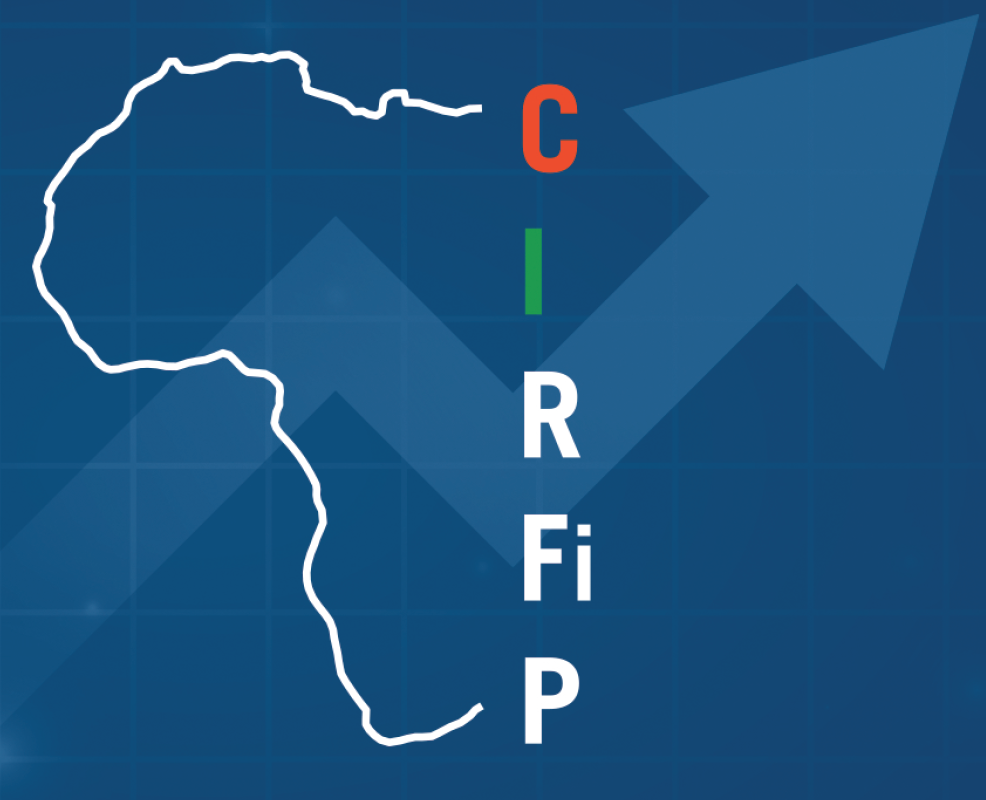 MERCI POUR VOTRE ATTENTION